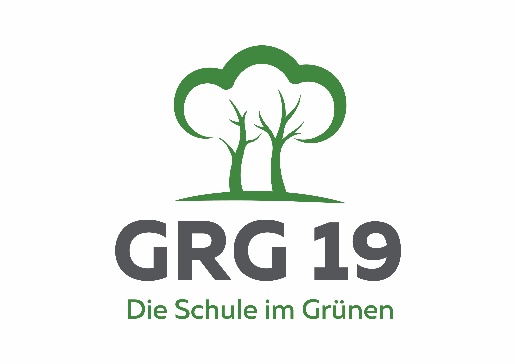 Schullaufbahnberatung für die 2. Klassen
17.10.2024
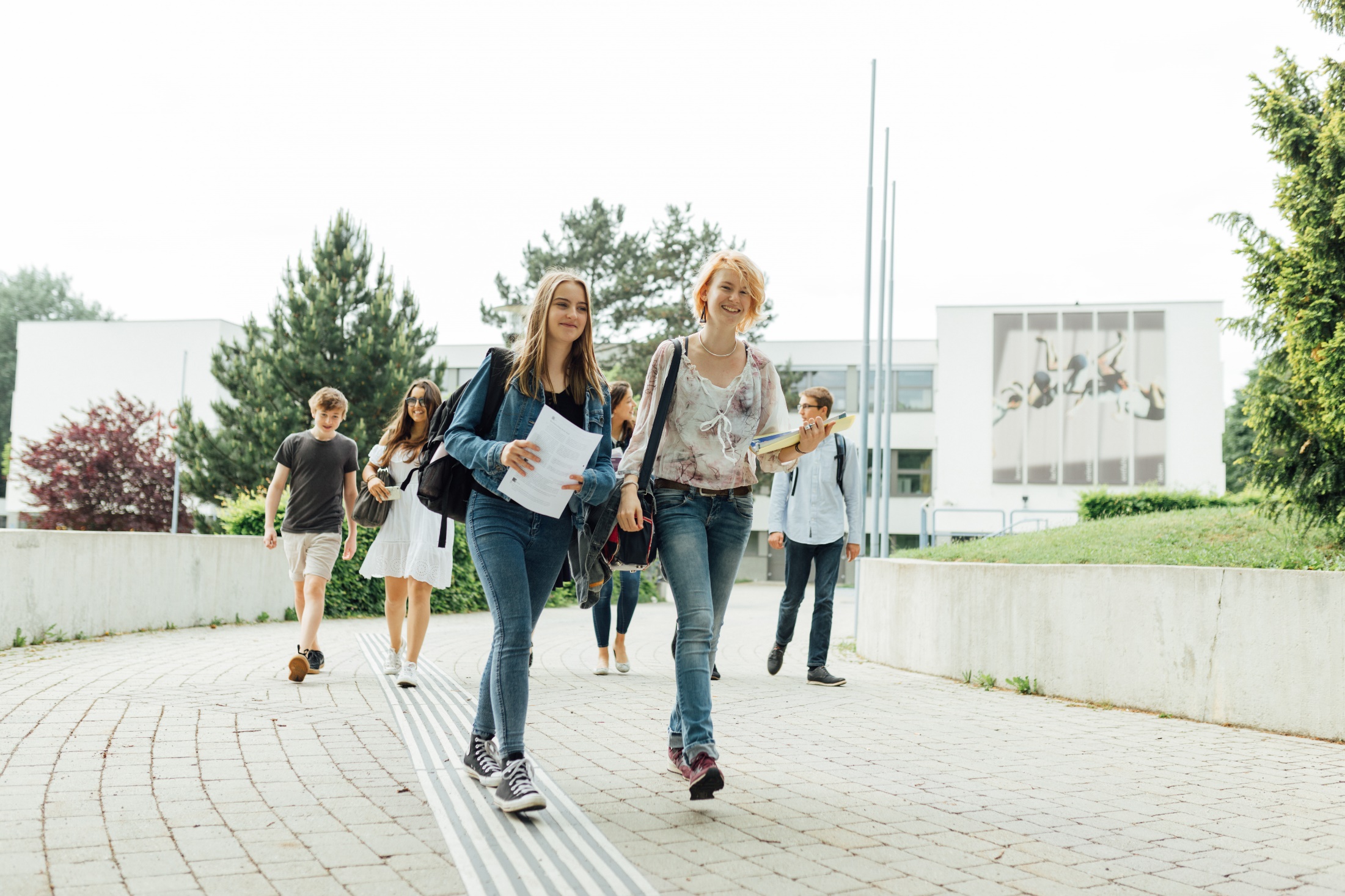 Bundesgymnasium & Bundesrealgymnasium GRG 19
HR Dir. Mag. Manuela UhligTel.: +43 1 368 25 39manuela.uhlig@bildung.gv.atBillrothstraße 73, 1190 Wien
www.billroth73.at
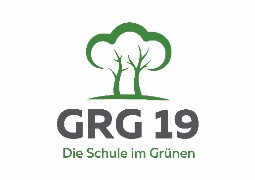 Dir. Mag. Manuela Uhlig
GYMNASIUM
REALGYMNASIUM
Modulares Kurssystem
Modulares Kurssystem
8
7
6
5
Latein/Französisch
Französisch oder Latein
4
3
Französisch
oder Latein
Geometrisch Zeichnen
Werken, Science
2
1
1 Klasse DLP/ iPads für alle 1. Klassen
GYMNASIUM
	

Wussten Sie, dass Französisch…

auf allen Kontinenten gesprochen wird?

neben Englisch die wichtigste Sprache der internationalen Diplomatie ist?

eine der drei Arbeitssprachen der EU ist?
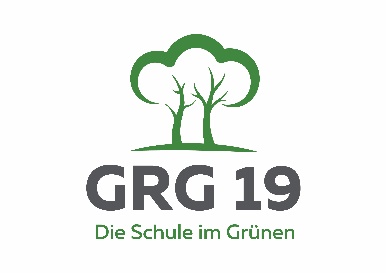 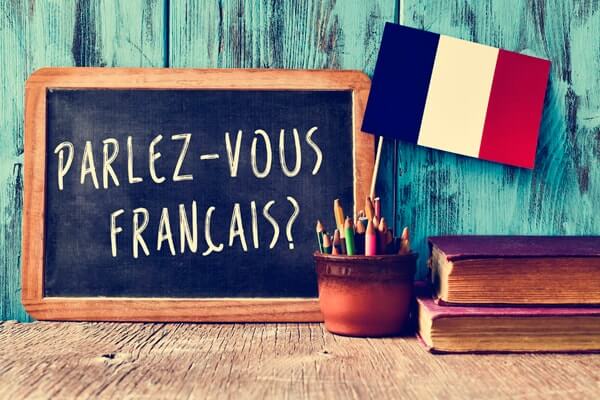 www.barewalls.com
3
www.billroth73.at
Warum gerade Französisch?
	
weil man nicht nur die Sprache erlernt, sondern auch die Kultur des französischen Sprachraums kennenlernt

weil man bessere Chancen in der Berufswelt hat

weil Französisch als Sprungbrett für andere romanische Sprachen dient

weil mit 6 Jahren Französisch in der Schule ein sehr gutes Sprachniveau erreicht werden kann
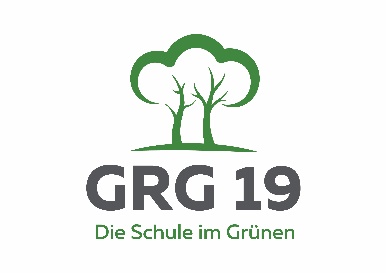 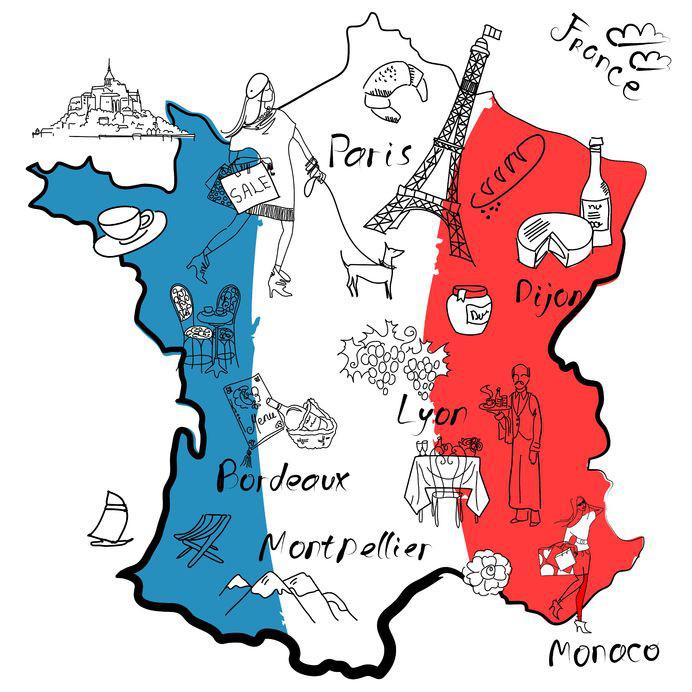 www.hotelier.de
4
www.billroth73.at
Der Französisch-Unterricht: 
kreativ und lebensnah

Kultur: Theater, Kino, Literatur

Spielerisches Lernen: Rollenspiele, Collagen, aktuelle Lieder, …                                                      
Projektarbeit und außerschulische Angebote: Twinspace, Lycée Français de Vienne, Workshops, Schweiz, DELF

Individuelle Förderung durch Wahlmodule

Authentischer Unterricht durch SprachassistentInnen

Frankreich-Sprachreise
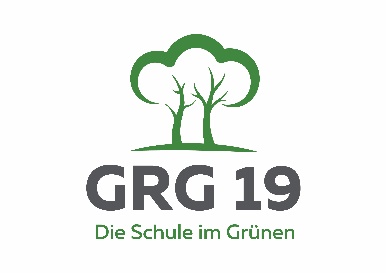 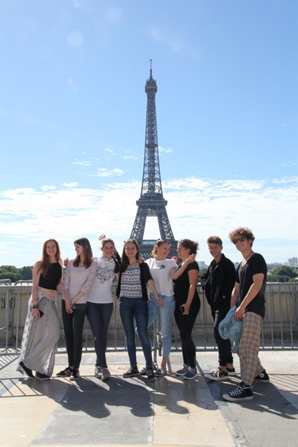 5
www.billroth73.at
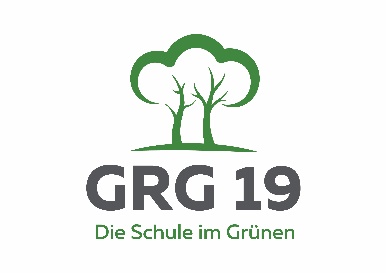 Warum gerade Latein?


 Basis für das Erlernen romanischer Sprachen

 strukturiertes, logisches Denken

 Zugang zur europäischen Geisteswelt
    von der antik-heidnischen Kultur bis zur 
    Gegenwart

 Voraussetzung für bestimmte Studien
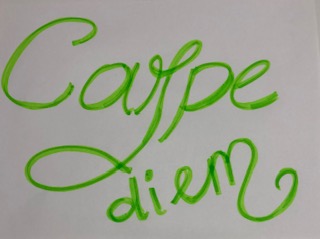 6
www.billroth73.at
Zugang zu europäischen Sprachen

 Spracherwerb => Übersetzen und Interpretieren von Originaltexten (Textverständnis)

 Sprachbetrachtung => Verständnis für Muttersprache
Dir. Mag. Manuela Uhlig
 Einblick in wissenschaftliche Fachsprachen

 Aktive und passive Sprachkompetenz (Fremdwörter)
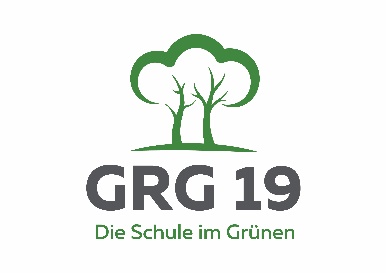 7
www.billroth73.at
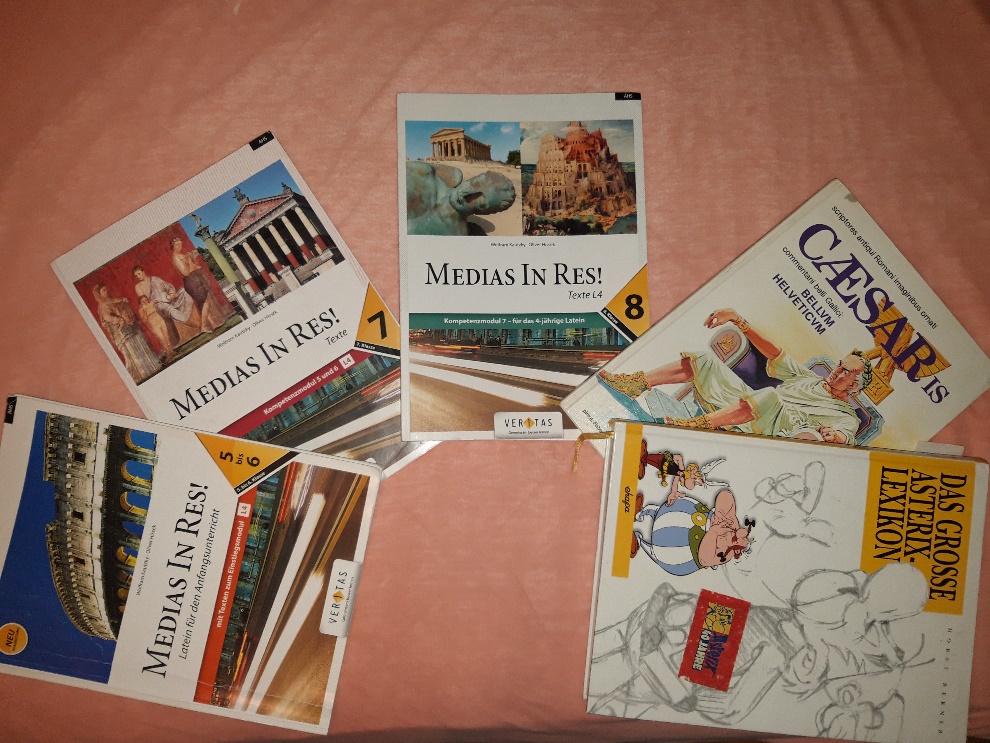 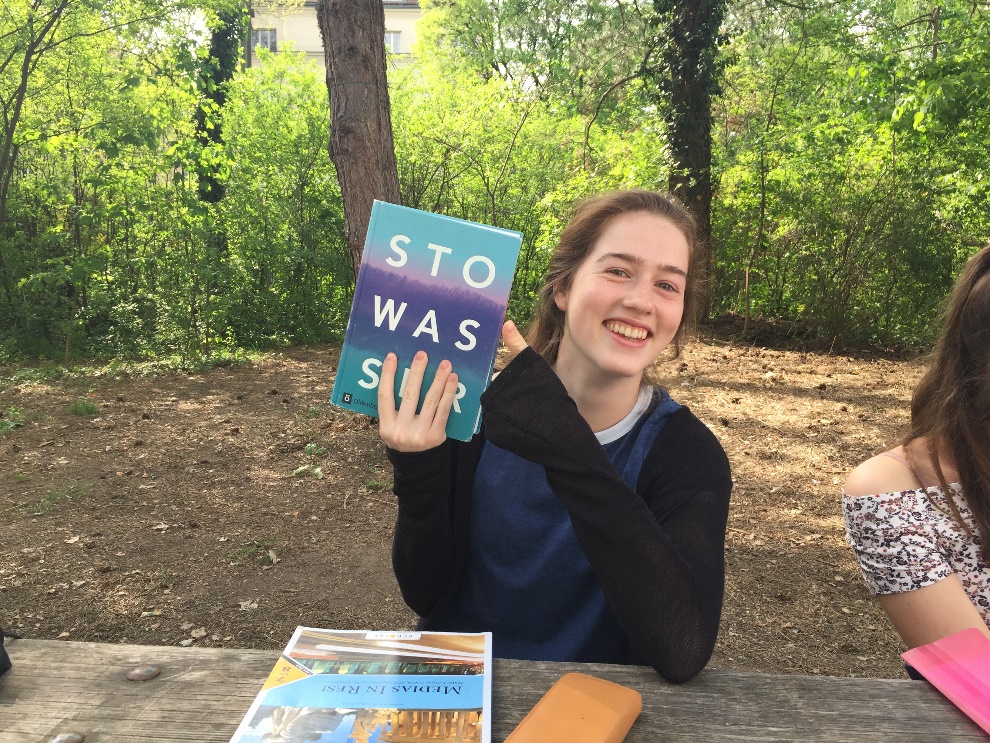 Latein lebt!
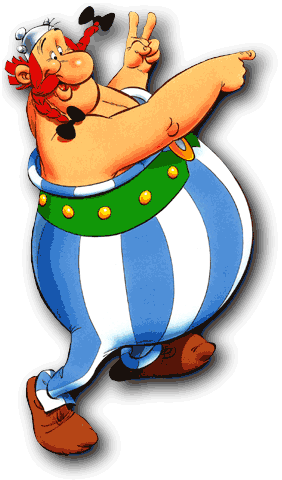 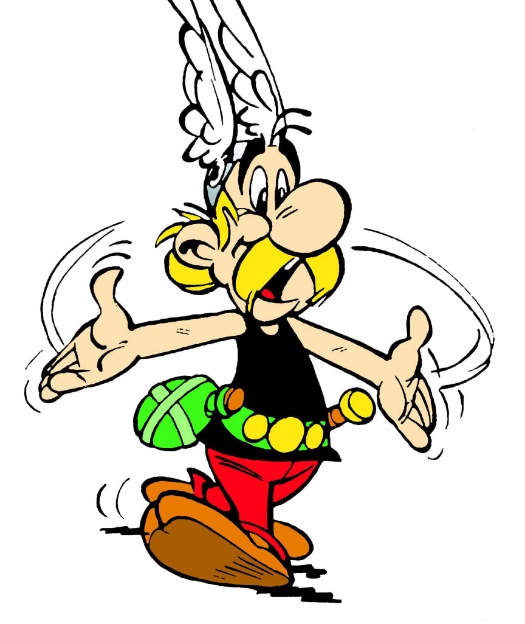 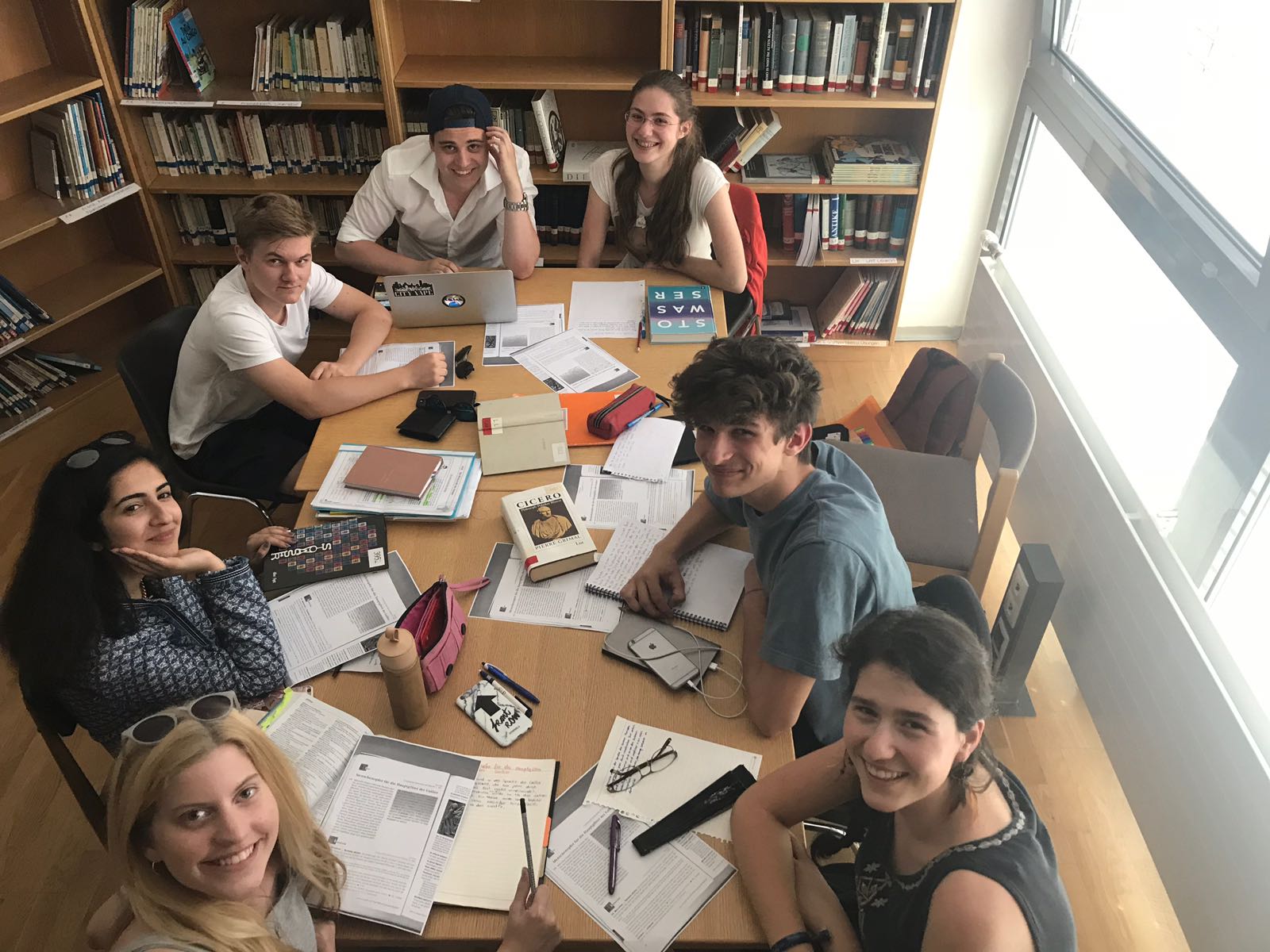 REALGYMNASIUM

SCIENCE

Science bietet den Schülern Einblicke in die faszinierende und vielfältige Welt der Naturwissenschaften.
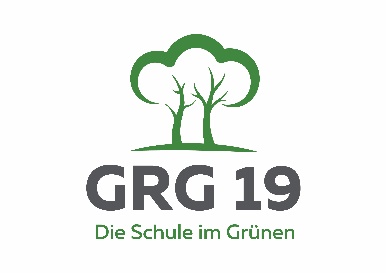 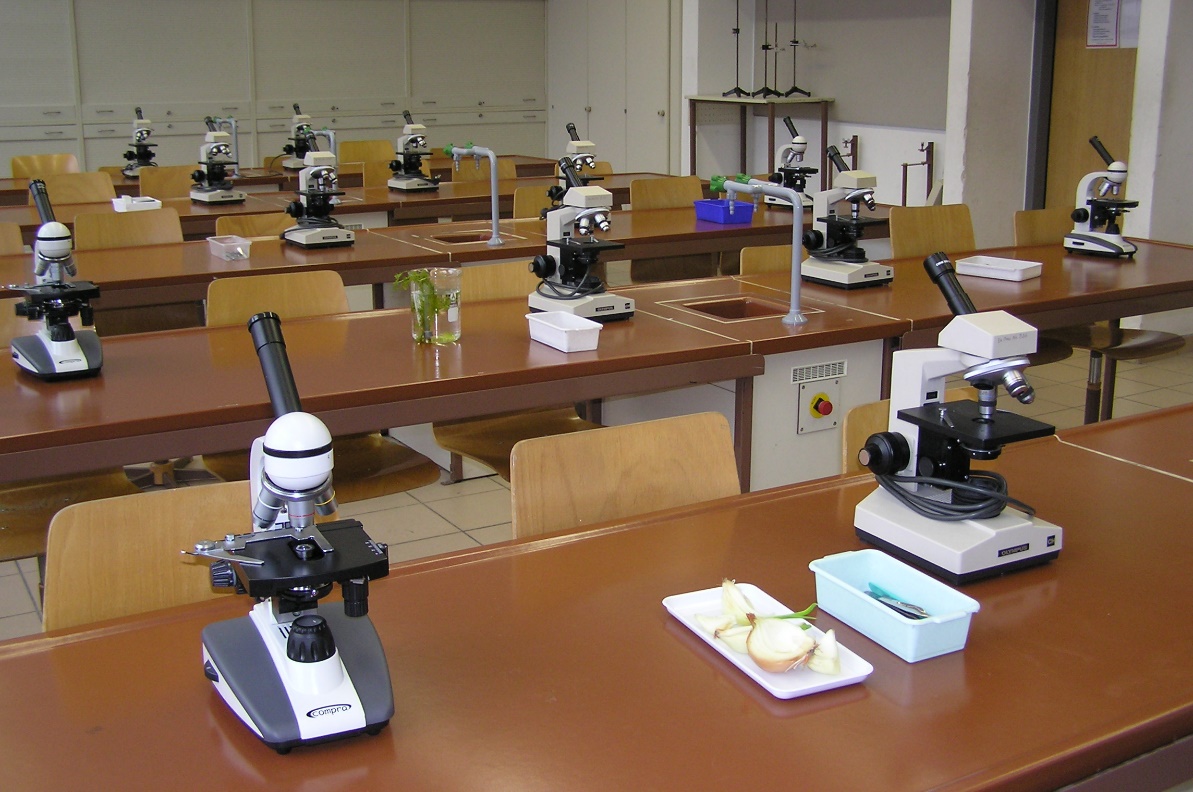 9
www.billroth73.at
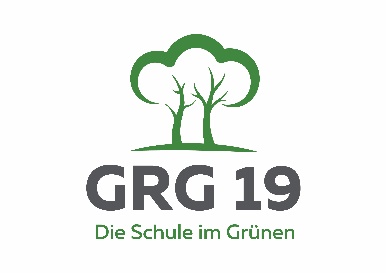 Die Themenbereiche Wasser, Luft, Stoffe und Materialien, Elektrizität in Natur und Alltag sowie Sinne und Wahrnehmung bilden die Schwerpunkte und die Grundlage für einen fächerübergreifenden Unterricht aus den Teildisziplinen Biologie, Chemie, Physik und Mathematik.
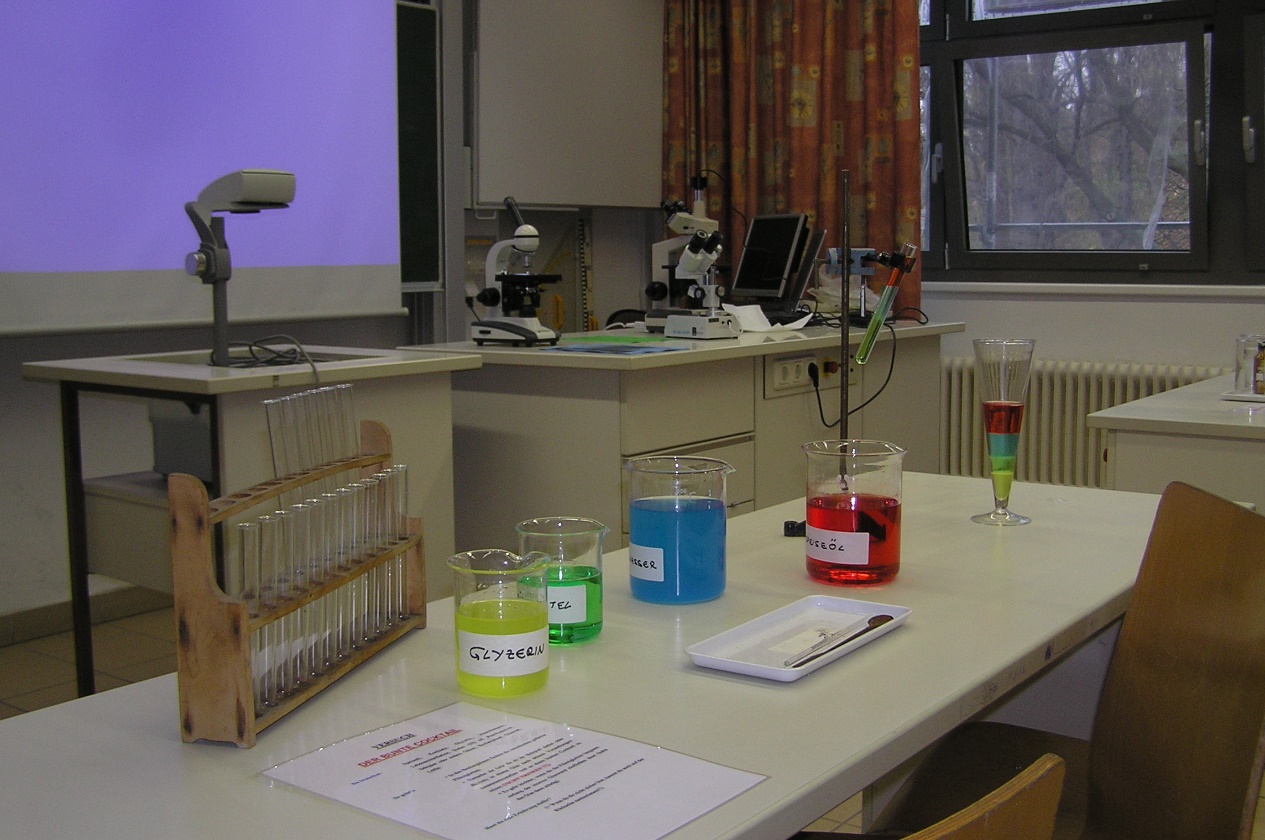 10
www.billroth73.at
Unterrichtstruktur:

   - experimentelle Schwerpunkte in der
    Unterstufe
   - echter  Laborbetrieb in der 
    Oberstufe


Besondere Anforderungen an:

   - Selbstorganisation
   - vernetztes Denken
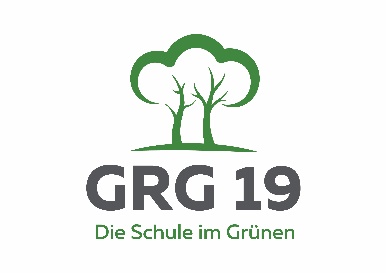 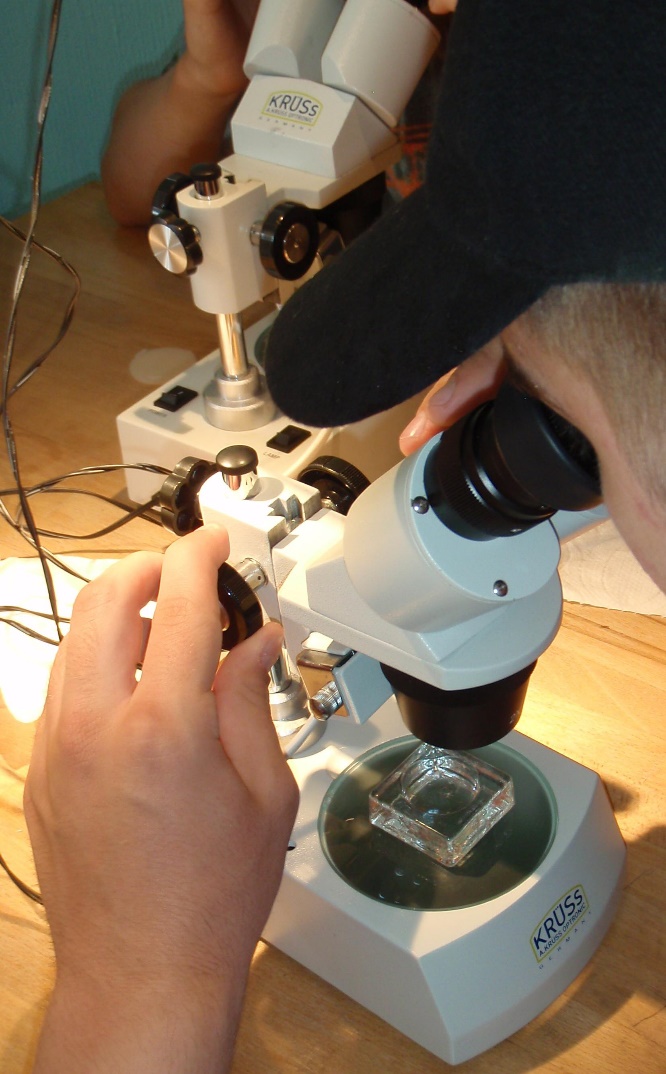 11
www.billroth73.at
GEOMETRISCHES ZEICHNEN
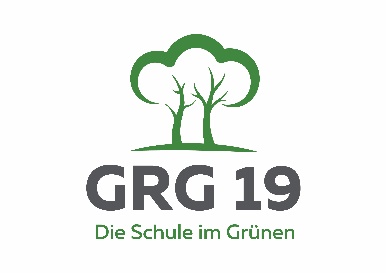 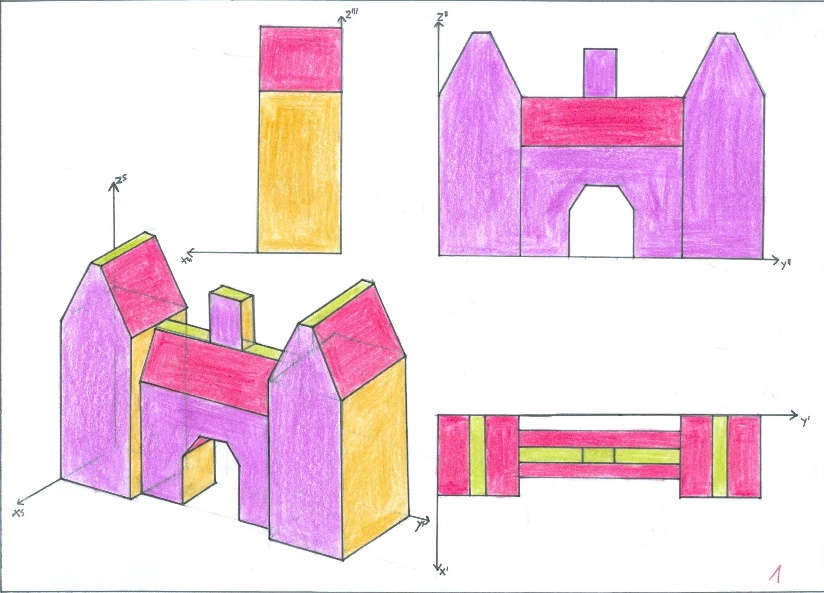 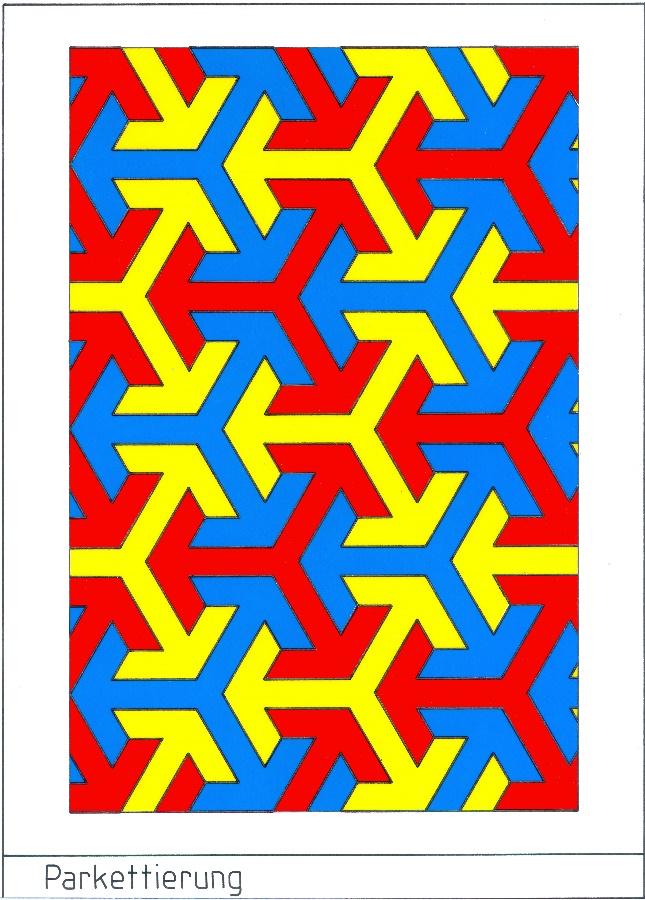 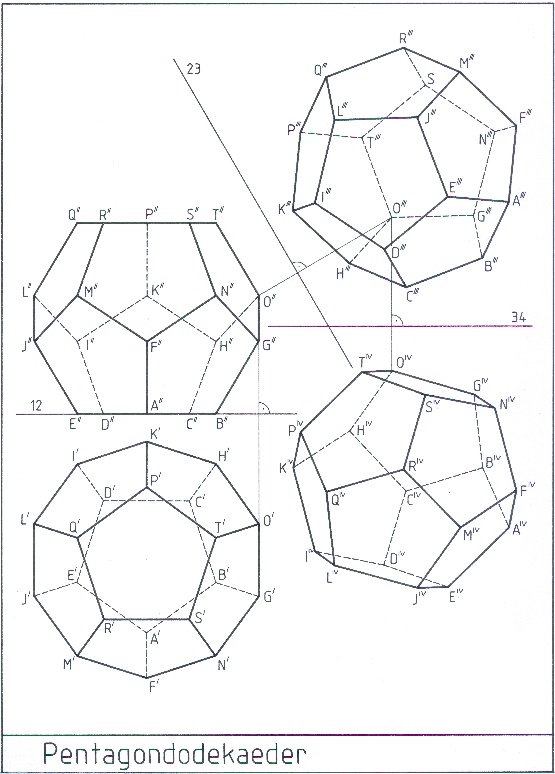 12
www.billroth73.at
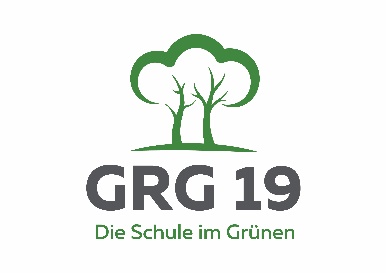 GEOMETRISCHES ZEICHNEN
 
Umwelt erfassen
 Umwelt darstellen (2- und 3-dimensional)
 Raumvorstellung schulen
 Geometrisches Grundverständnis (Computer)
 Geometrie als Sprache (z.B. in Technik)
 Manuelle Fertigkeiten und Sauberkeit
13
www.billroth73.at
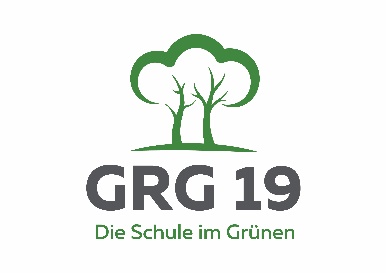 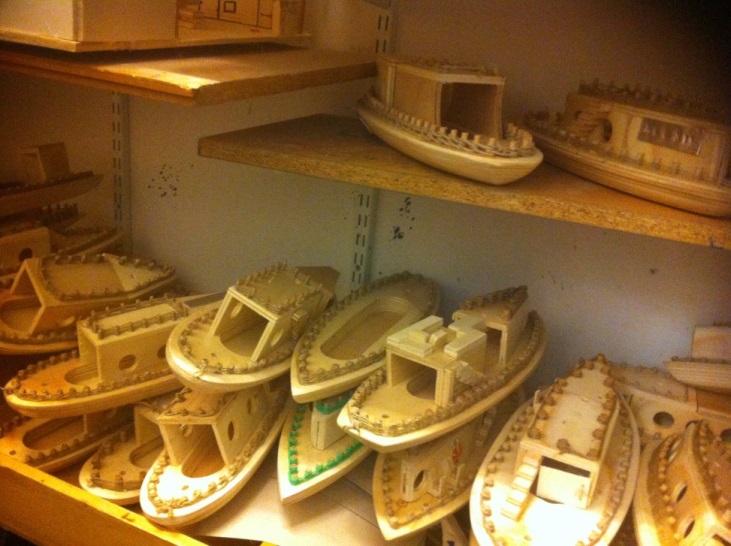 Technik 
und 
Design
 


Förderung von

 Handwerkskunst
 Kreativität
 Problemlösungsfähigkeit (Handwerk, Design)
 Bearbeitungsausdauer (Materialien, Werkstoffe)
14
www.billroth73.at
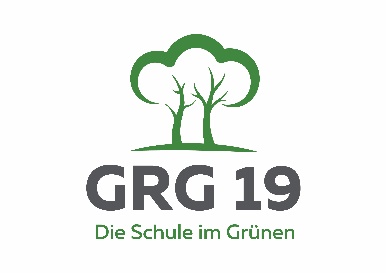 Technik und Design
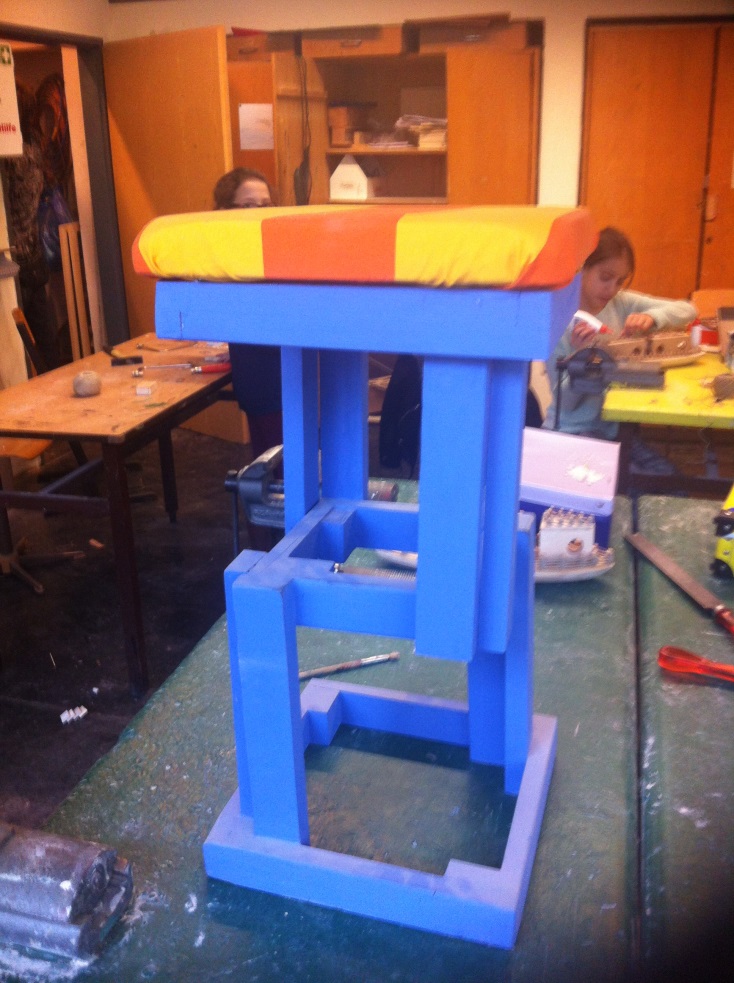 15
www.billroth73.at
CHANCEN-CHECK

Hat mein Kind
    naturwissenschaftlich-mathematische,
    sprachliche, künstlerische, soziale …
    Fähigkeiten? 
https://www.schulpsychologie.at/fileadmin/upload/ bildungsinformation/chancencheck.pdf

BILDUNGSBERATUNG  

Mag. Mariella Gressel und Mag. Petra Lukas-Kickinger
www.schulpsychologie.at
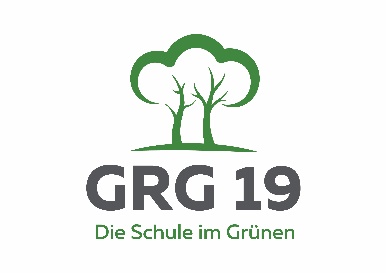 16
www.billroth73.at
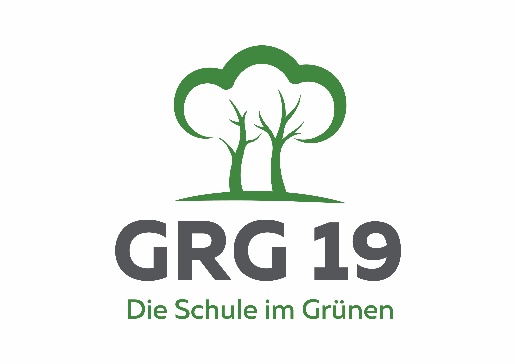 Für Fragen stehen wir Ihnen gerne zur Verfügung!

Vielen Dank für Ihre Aufmerksamkeit!
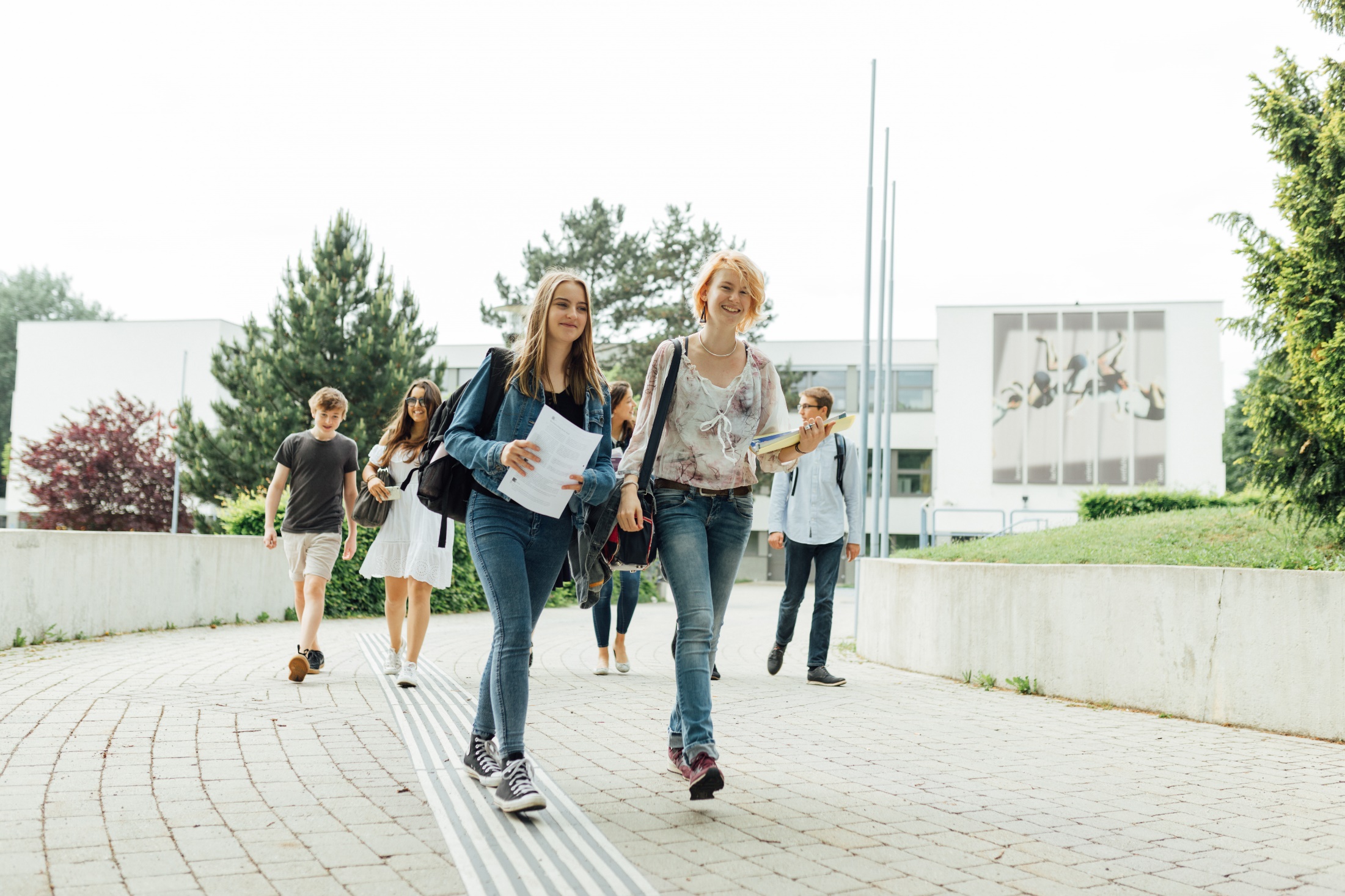 Bundesgymnasium & Bundesrealgymnasium GRG 19
HR Dir. Mag. Manuela UhligTel.: +43 1 368 25 39manuela.uhlig@bildung.gv.atBillrothstraße 73, 1190 Wien
www.billroth73.at